Тема: Общие приемы и методы решения заданий С1 и С3
Приемы:
-перенос слагаемых из одной части уравнения в другую
-приведение подобных
-умножение обеих частей уравнения на одно и тоже     выражение
-преобразование суммы в произведение…

Методы:
- разложение на множители
- введение новой переменной
-интервалов
-функционально –графический
-потенцирование
-логарифмирование…
Оцените правильность решения:
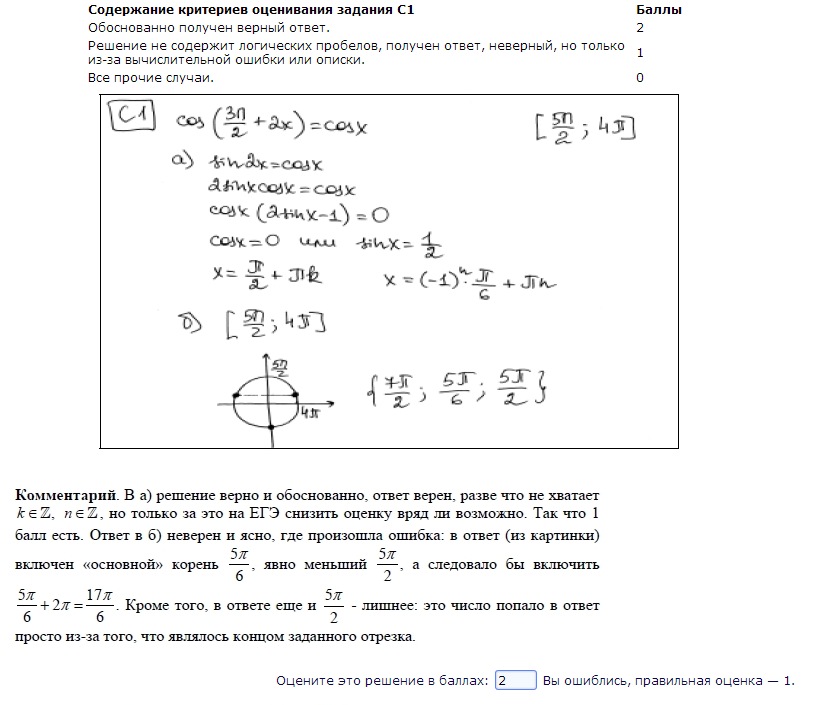 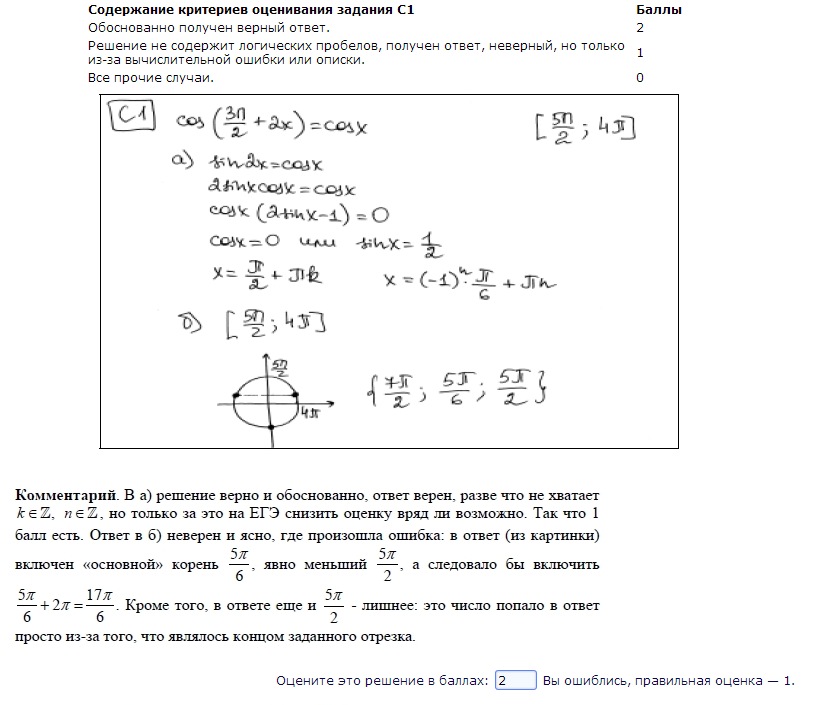 Оцените правильность решения:
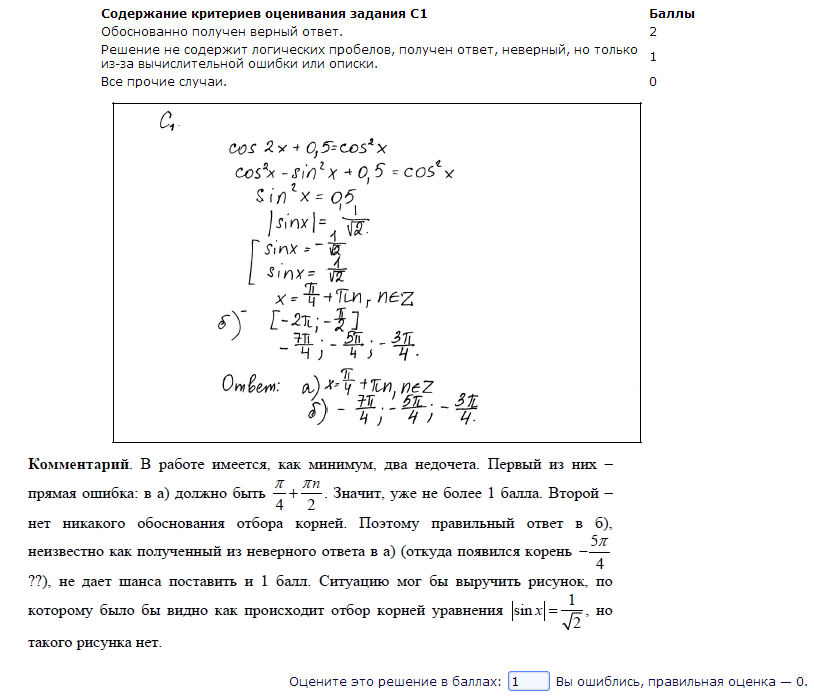 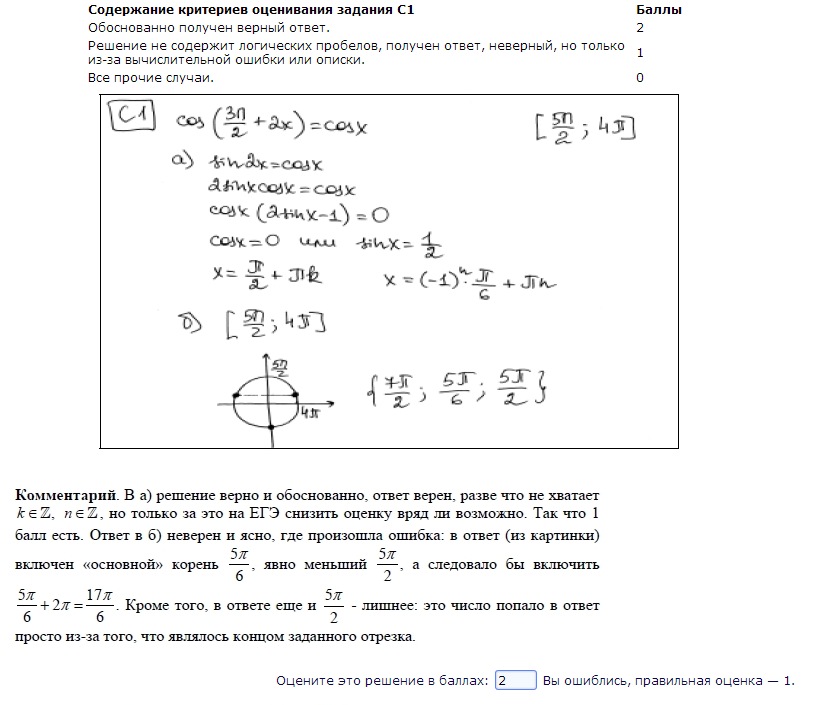 Оцените правильность решения:
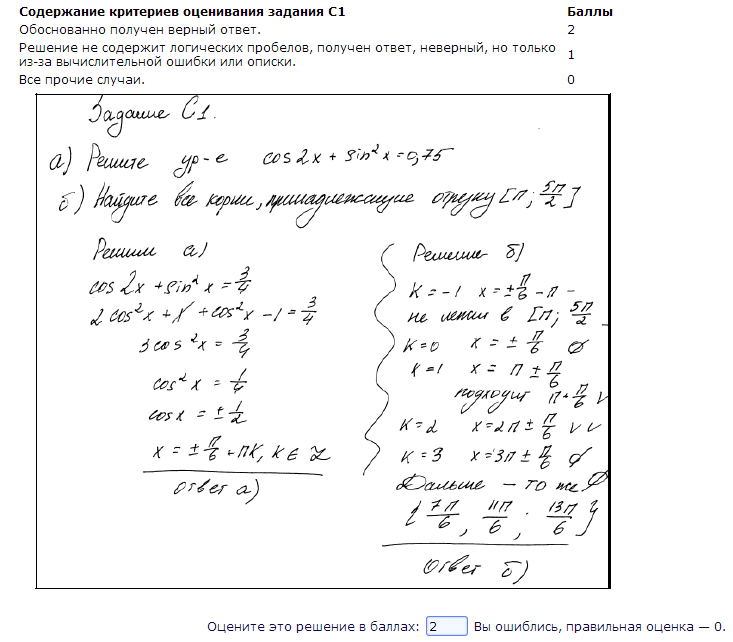 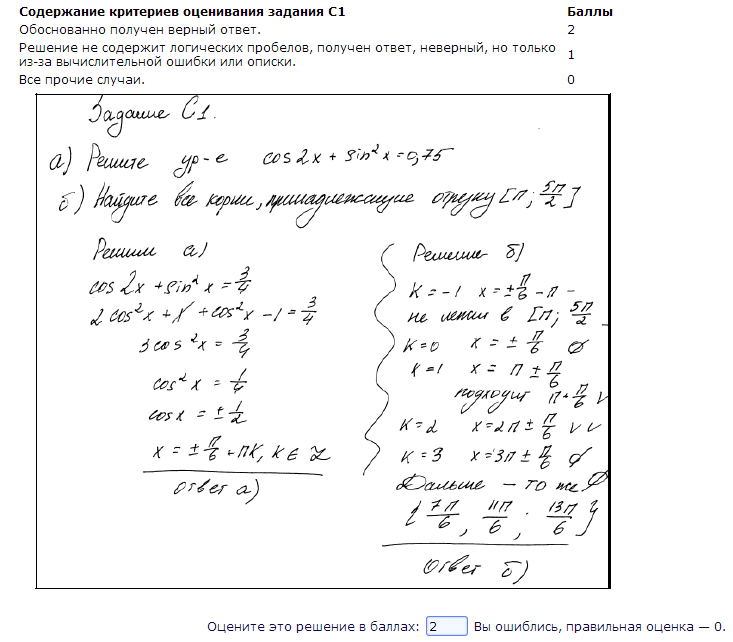 Решите систему неравенств:
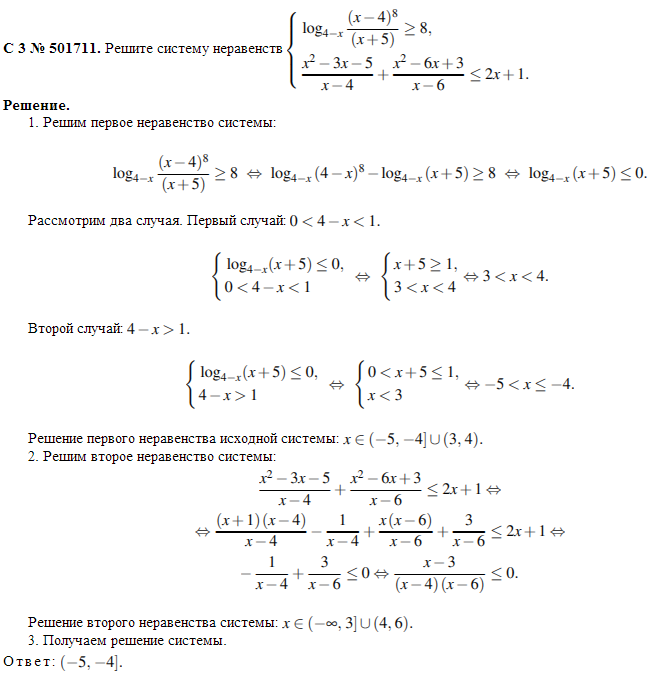 Решите систему неравенств:
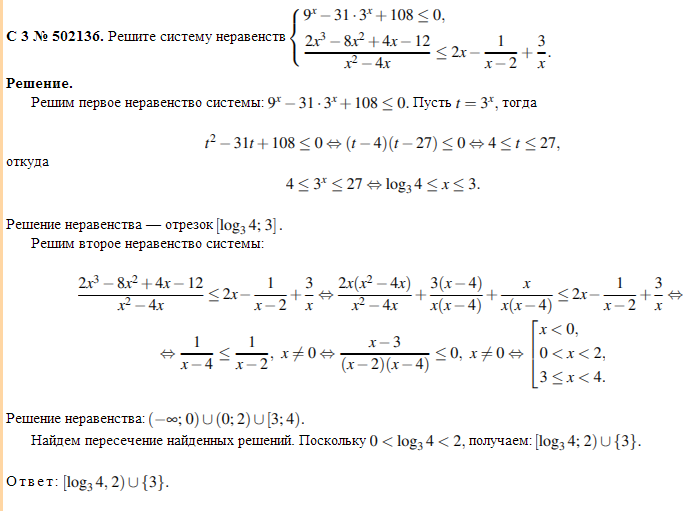 Закончить предложение :
Я узнала …
Мне понравилось …
Я поняла …
Работать в паре было …
Народная мудрость:
«Знание – сокровище, которое повсюду следует за тем, кто им обладает» .                                 
                                                        (Китайская пословица)